SKRINING RESIKO PADA WANITA SEBELUM HAMIL
St. Hasriani, S.Tr.Keb.,M.Keb
http://www.free-powerpoint-templates-design.com
Bahan Kajian
01
02
03
04
05
06
07
08
Pemeriksaan Prakonsepsi
Pendahuluan
Kesehatan Mental
Perubahan Gaya Hidup
Perencanaan Keluarga
Riwayat Genetik
Pekerjaan
Nutrisi
Pendahuluan
Skrining ….???
Skrining/ penapisan  penggunaan tes/ metode diagnosis laun u/ mengetahui apakah seseorang memiliki penyakit/ kondisi tertentu sebelum menyebabakan gejala apapun.

Tujuan tes prenatal u/ menskrining & mendiagnosis masalah yg dapat timbul , serta menilai risiko bayi memiliki kromosom/ kelainan genetik
Pemeriksaan Prakonsepsi
Pemeriksaan Prakonsepsi
Pemeriksaan yg penting dalam membantu pasangan untuk memiliki kehamilan yg sehat & bayi yg sehat.
Tujuan asuhan prakonsepsi :
Meningkatkan pengetahuan, sikap, serta perilaku pria & wanita yg berhubungan dgn kesehatan prakonsepsi
Menyakinkan bahwa semua WUS menerima pelayana kes. termasuk asuhan prakonsepsi berbasis bukti, skrining risiko, promkes & intervensi u/ memasuki masa kehamilan yg optimal
Menurangi risiko yg ditunjukkan dgn hasil kehamilan sebelumnya melalui intervensi interkonsepsi u/ mencegah/ meminimalkan terjadinya risiko berulang
Menurangi kesenjangan lebih lanjut pada masa kehamilan
Kesehatan Mental
Kondisi yg sejahtera (well-being)  jika seorang individu dpt merealisasikan potensinya, maka individu tersebut dpt mengatasi stres. Kecemasan  berbahaya bagi bumil krn dpt mempengaruhi kesehatan janin/ ibu.
Risiko bagi ibu & bayi dari bumil yg depresi
IBU :  bunuh diri, deprei/ kecemasan postpartum, penyalahgunaan alkohol/ obat2an, tidak menjaga kesehatan fisik, preeklampsia, persalinan prematur, SC.

BAYI : BBLR, prematur, tingkat kesehatan bayi rendah, adaptasi yg buruk diluar rahim, gangguan pernapasan
Faktor risiko yg dikaji berkaitan dgn kecemasan
Pernah mengalami perisitiwa traumatik/ stres dlm 1 tahun terakhir
Memiliki riwayat pribadi/ keluarga yg mengalami gangguan suasana hati  depresi/ kecemasan
Merasa bersalah karena hamil
Menjadi ibu muda (usia < 20 tahun)
Mengalami komplikasi kehamilan
Memiliki dukungan sosial yg buruk
Berpenghasilan rendah
Hidup sendiri
Memiliki anak lebih dari 3
Mengalami konflik dalam pernikahah
Bercerai, janda/ hidup terpisah dgn pasangan
Perencanaan Keluarga
Perencanaan kehamilan bukan hanya masalah pembatasan keluarga. Merencanakan kehamilan sama artinya dgn meningkatkan kesejahteraan keluarga & bangsa. Jika pasangan suami istri merencanakan u/ memilki anak  dibutuhkan kesiapan mental, selain fisik yg telah siap.Pengaturan kehamilan  upaya u/ membantu pasangan suami istri dlm mengambil keputusan ttg usia ideal u/ melahirkan, jumlah ideal anak, & jarak kelahiran anak.
Get a modern PowerPoint  Presentation that is beautifully designed.
Perubahan Gaya Hidup
Berencana u/ hamil  ibu dianjurkan u/ mengubah gaya hidup & kebiasaannya  kesehatan suami juga penting
Sejumlah hal dpt menyebabkan jumlah sperma berkurang & mempengaruhi kualitas sperma. Jumlsh sperma yg rendah menyebabkan sulit u/ hamil

Kebiasaany yg dapat mempengaruhi jumlah sperma  mengkonsumsi alkohol, merokok/ menggunakan tembakau, penggunaan steroid, penggunaan obat-obat terlarang, penggunaan obat resep tertentu/ obat yg dibeli tanpa resep & memiliki pola mkanan yg tidak sehat
Nutrisi
Identifikasi masalah gizi
Pola makan
Sebelum hamil  ibu mulai mengkonsumsi makanan sehat  tubuh menjadi sehat
01
Jenis serta banyaknya makanan & minuman
02
Makanan pantangan
03
Penggunaan suplemen
04
Perubahan BB  (pengukuran TB & BB) serta IMT
05
Riwayat Genetik
Pemberi pelayanan tingkat primer harus merujuk pada setiap individu, keluarga/ pasangan yg :
Faktor genetik dlm kondisi tertentu dpt mempengaruhi kesehatan individu. Sebelum menikah  calon pasangan perlu memeriksa faktor genetik u/ mengetahui apakah calon suami istri membawa kelainan gen.
Memilik/ melahirkan anak dgn kelainan kongenital
01
Memiliki riwayat penyakit keturunan
02
Memiliki riwayat keluarga yg mempunyai gangguan intelektual/ keterlambatan perkembangan mental
03
04
Melahirkan anak dgn tubuh pendek, pertumbuhan terhambat/ sindrom pertumbuhan berlebih
05
Memiliki anak dgn kelainan kromosom
06
Memiliki riwayat infertilitas/ abortus berulang
07
Memiliki riwayat penyakit kanker pada keluarga
08
Kehamilan pada usia 35 tahun/ lebih
Pekerjaan
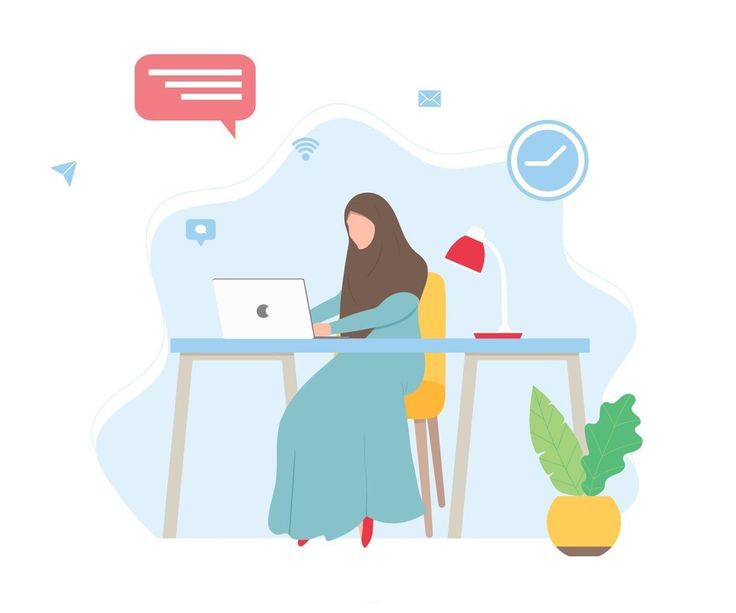 Pengaruh pekerjaan pada kehamilan tergantung pada jenis pekerjaan & oramh disekitar tempat bekerja.
Mencapai kehamilan yg sehat  perlu ditinjau seberapa berat beban suatu pekerjaan  setiap pekerjaan memiliki beban bagi yg melakukannya. Beban fisik, mental & sosial
PRESENTATION
Thank You
WASSALAM…